Experimental Design
Joris De Wolf for VIB
Online, April 1 , 2020
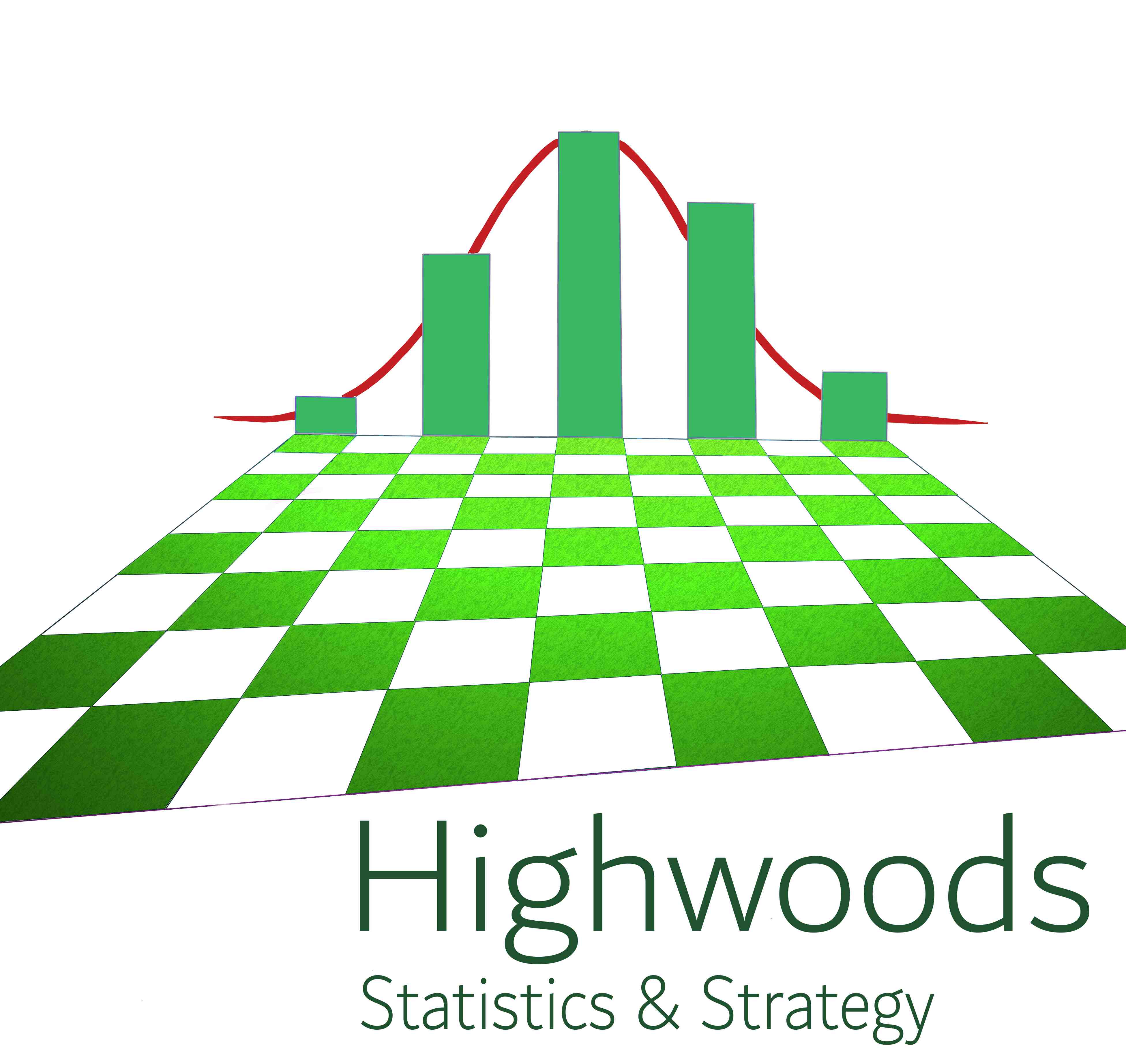 www.Highwoods.be
joris.dewolf@highwoods.be
1
What are we trying to achieve in this course ?
To explain the underlying principles and concepts of experimental design, rather then providing techniques or recipes
To see how these principles translate in good designs
Point at the importance of the research context 
Apply these to biological research
Learn to analyse and interpret data from experiments
Do this in an interactive way and learn through examples
Introduction
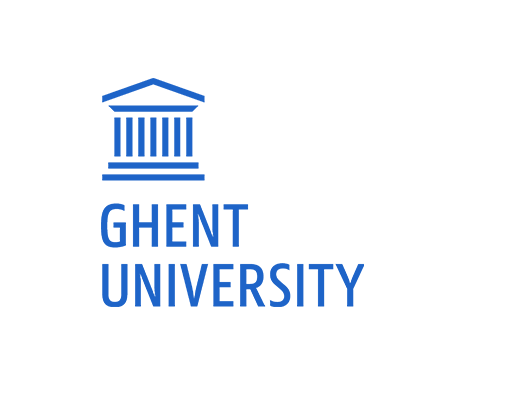 1989
Bio engineer
Tropical Agronomy
Phytopathology
1992
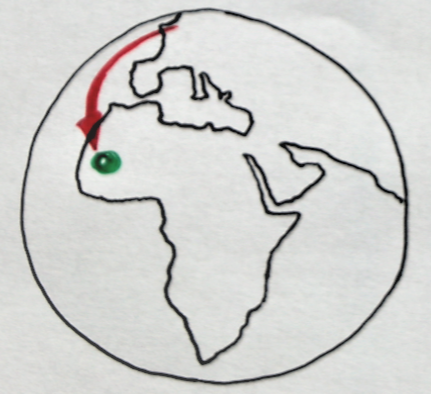 Multivariate Statistics
Ecology
Senegal
1994
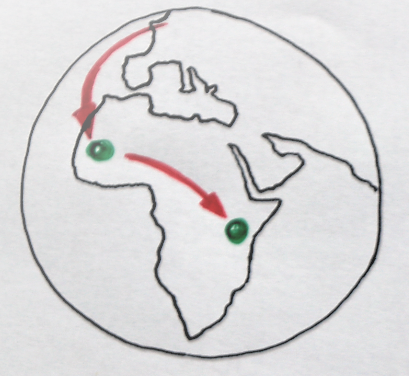 80% researcher/ 
   20% statistician
Experimental Design
Field trials
Agroforestry
Kenya
80% statistician/ 
   20% researcher
(breeding, plant physiology, 
N-fixation, P-availability, sociology,...)
2001
CropDesign – Private sector/ spinoff VIB
Experimental Design
Research strategy
R Programming
2000
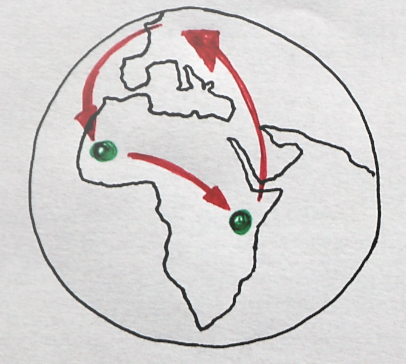 Flemish Institute Nature conservation and Forestry
Transgenic breeding
High throughput screening and automation
Automated Imaging
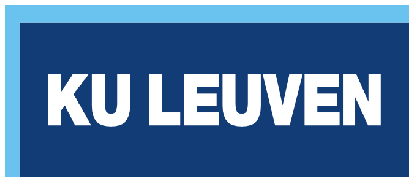 Data management
Research strategy
Field trials
Optimization of research resources
PhD Applied Statistics
2006
CropDesign bought by BASF
Product development
Leading statistics department
2016
GSK Vaccines
Consultancy
Technical Research and Development
Process design
Statistical advice small biotech companies
Courses
2018  Consultancy
Statistical advice small and large biotech and pharma companies
Assignment 1
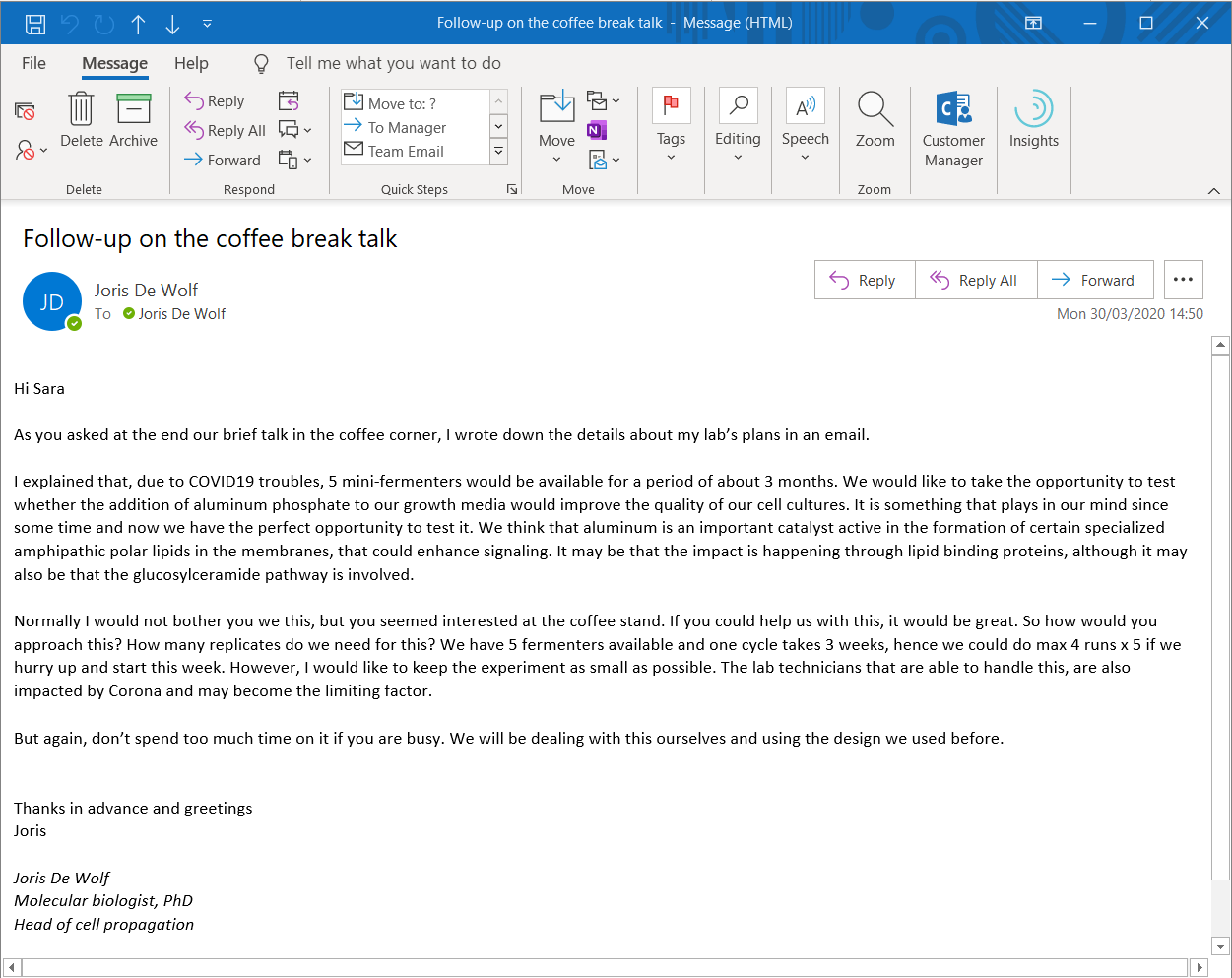 You receive this in your mail box:
What advize do you give me?
Part 1 
The basis
Research strategy/
getting the question clear
Why are we doing experiments?
How to ensure an experiment fulfils concepts
Important concepts
Constraints of Data analysis
Why are we doing experiments and not something else?
Why are experiments able to deliver?
How did researchers do this before 1980 ?
What about now?
More flexibility
Why are we doing experiments ?
Research cycle
Designed experiment
Testable hypotheses
Research question
Execution/
data collection
Communication/
action/decision
Data analysis
Conclusion
When is an experiment well-designed ?
Design experiments such that
They answer the right question properly
They can be analyzed and provide unambiguous answers
They are efficient
From research question to experiment
Many points to need to be clarified before starting.
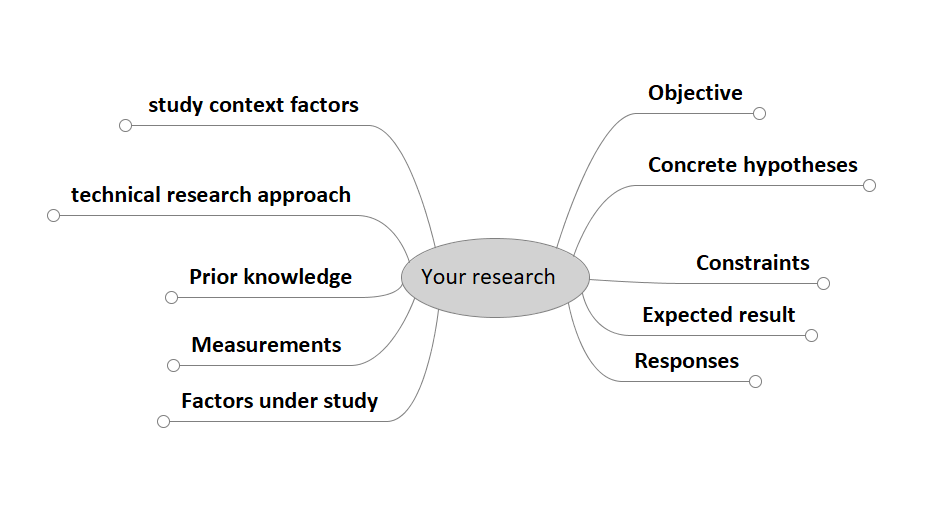 Introduction
From research question to experiment
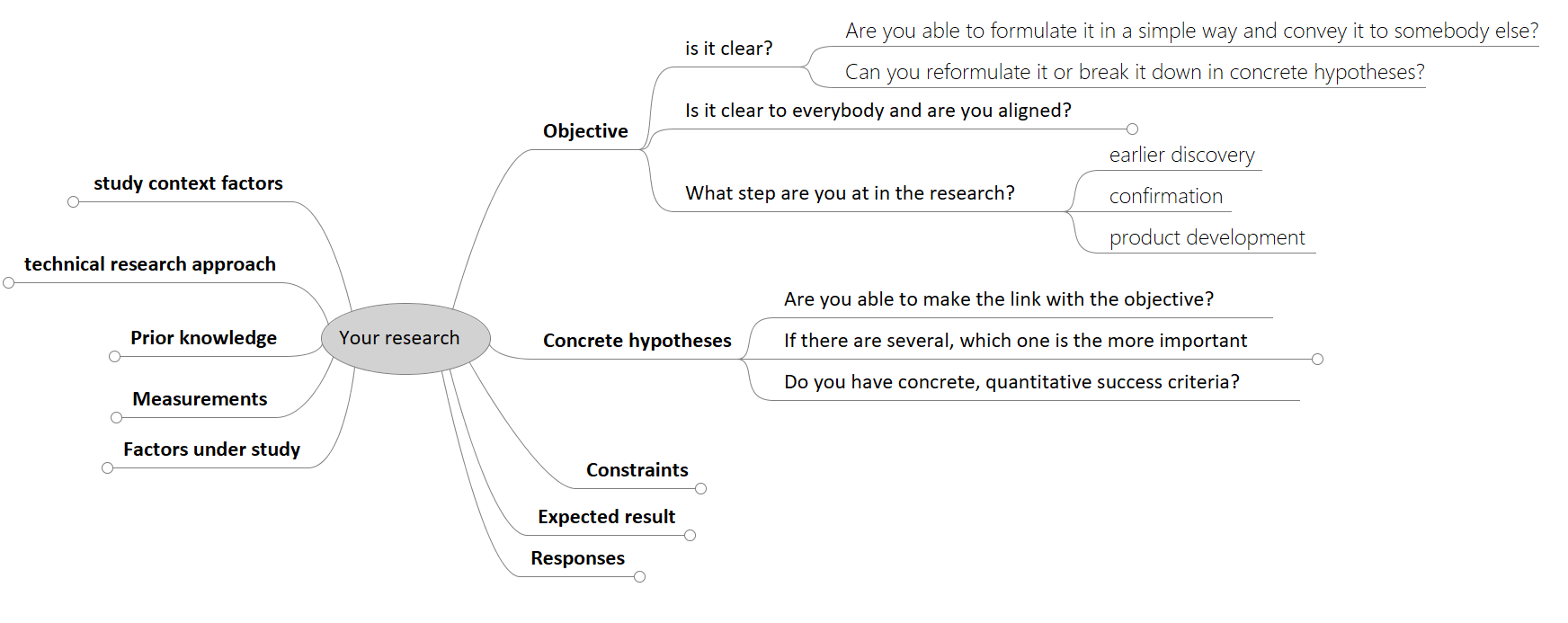 The stage of the research
Generalizability
Precision - Specificity
Learning – Testing – 
Proving - Understanding
Using - Applying – Forecasting –  Next Steps
Research path
Introduction
The stage of the research
Generalizability
Precision - Specificity
Tight control – articifical – miminize variability – focus on estimate of effects
Allow variability - representative – robustness –  spread of effects
Introduction
How did we do with our first assignment?
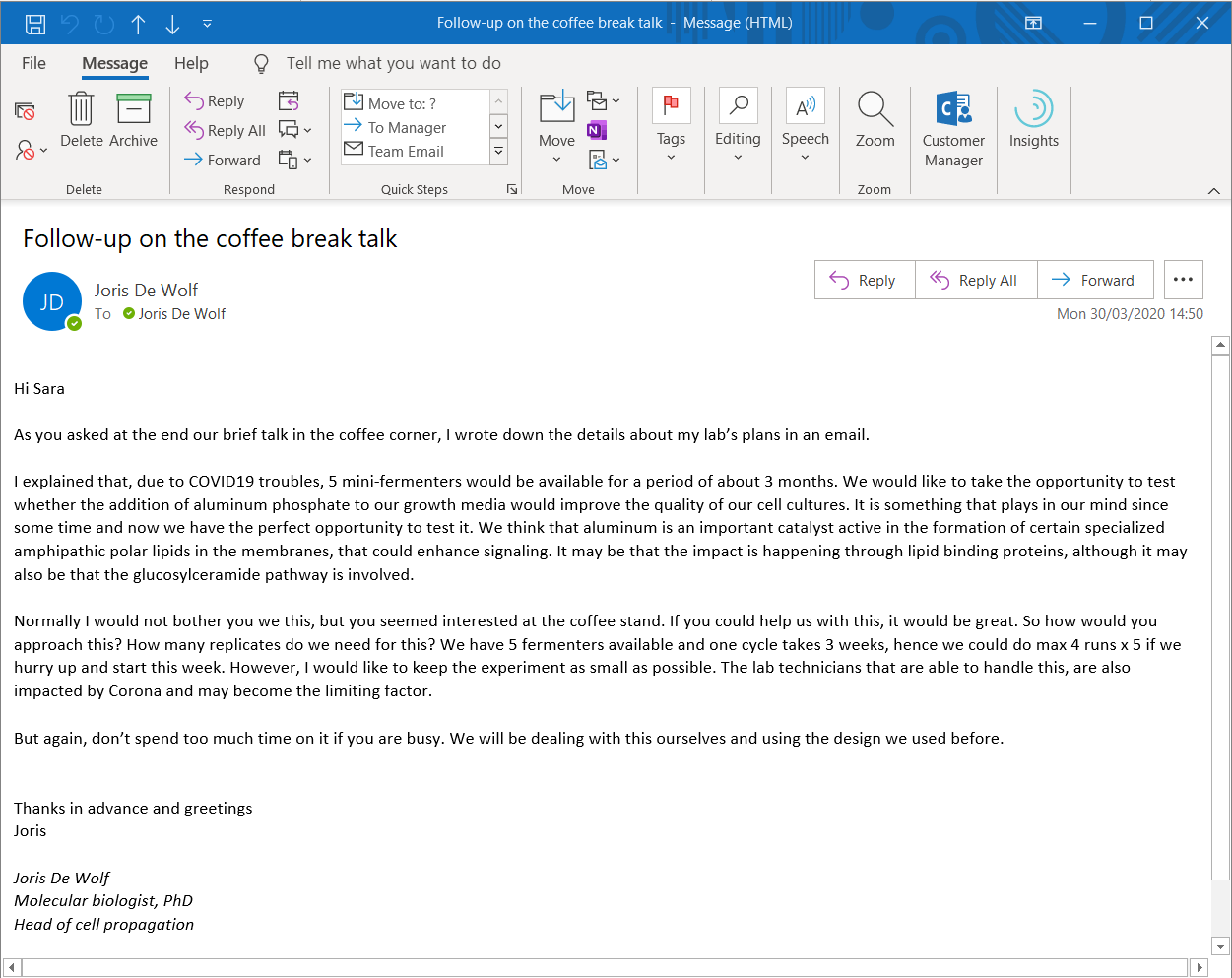 Introduction
Why experiments and 
why not something else ?
Is there an alternative ?
Experiments

Purposefully set-up
Artificial setting
Manipulation
Clear and narrow objective
Observational studies

Measure existing phenomena
Real world
Sampling
Often broader and less specific
Different analysis methods, different objectives, different inference
Introduction
Why experiments and not just observing ?
Because experiments provide:

More information per measurement point (efficiency)
Proof of causation
Introduction
Why not experiments in some cases ?
Impossible to do: physical impossible, expensive, unethical, too big, too long,...
More representativeness of real situation needed
Still lacking basic knowledge about subject
Allow serendipity
Introduction
Why can experiments
provide more information
proof causation
Some important concepts...
Essential concepts:
Randomisation
Replication
Orthogonality
+ some handy tools:
Balancing
Blocking
Random effects
Randomisation
Assigning at random all levels of all factors or combinations of them to an experimental unit that is the subject of a single datapoint in the analysis
active, not taking things as they are
entirely by chance 
ALL factors, also non-experimental ones including preparation and measurements
independent observations, aggregation if needed
Ensures the proof of causation
Often we are happy with “almost entirely random”
Sometimes not possible (consequences...)
Introduction
Replication
Repeating to ensure we haven’t missed important factors for the causation part
Repeating to capture the remaining variability to enable to get an idea about the uncertainty
Plays at the unit to be used for data analysis (see also randomization)
Introduction
Orthogonality
Uncorrelated factors
Designs in which impact of one factor is not influenced by another factor
Important for the analysis and inference
A simple fertilizer trial
In a health survey factor ‘smoking’ is not-orthogonal with factor ‘getting sufficient exercise’. 
It will be difficult/impossible to separate their effects. These factors are confounded.
Introduction
Balancing
Distributing factor levels equally
Simplest way to get orthogonality
Usually leads to the most powerful data analysis (expressed per data point)
Introduction
Blocking
Grouping to create more homogenous sets of units that come from a population affected by uninteresting but important sources of variability
Within a block, units are more equal (and even considered the same) than units from different blocks
A mean to reduce the remaining uncontrollable variability (see later)
Introduction
Covariates
Factors that are not the main objective of the experiment, but may affect the observations.
Can act directly on response, can alter the response to experimental factors or can change variability.  
Are controllable or measurable
We may do something intelligent with them at the moment of data analysis
Introduction
Constraints, 
the old days and the more recent days
Constraints old days
For easy calculation at the data analysis stage, designs need to be perfectly orthogonal and balanced.
Only a limited number of designs fulfil these criteria, are given a name and collected in recipe book style manuals.
Main role of statistician is to see if the appropriate design has been chosen (because plenty of recipes to choose from)
Situation is clear and easy
Introduction
Nowadays (since 30+ years)
Thanks to computers and new algortihms, we can live with almost-orthogonal designs, with unbalanced designs, incomplete blocks, dependent observations,...
Therefor there is far more flexibility in designing experiments.
This leads to the possibility to optimize the use of resources.
We have better options to fulfil other model assumptions.
We can perform more informative data analysis.
…
But less clear and easy. We need to think and understand…
Yet still a lot of old school designs (education, journal editors, research leaders, lack of modern statisticians...)
Introduction
Research strategy/
getting the question clear
Why are we doing experiments?
How to ensure an experiment fulfils concepts
Important concepts
Constraints of Data analysis
Why are we doing experiments and not something else?
Why are experiments able to deliver?
How did researchers do this before 1980 ?
What about now?
More flexibility